American Life in the “Roaring Twenties”: 1919-1929
Seeing Red
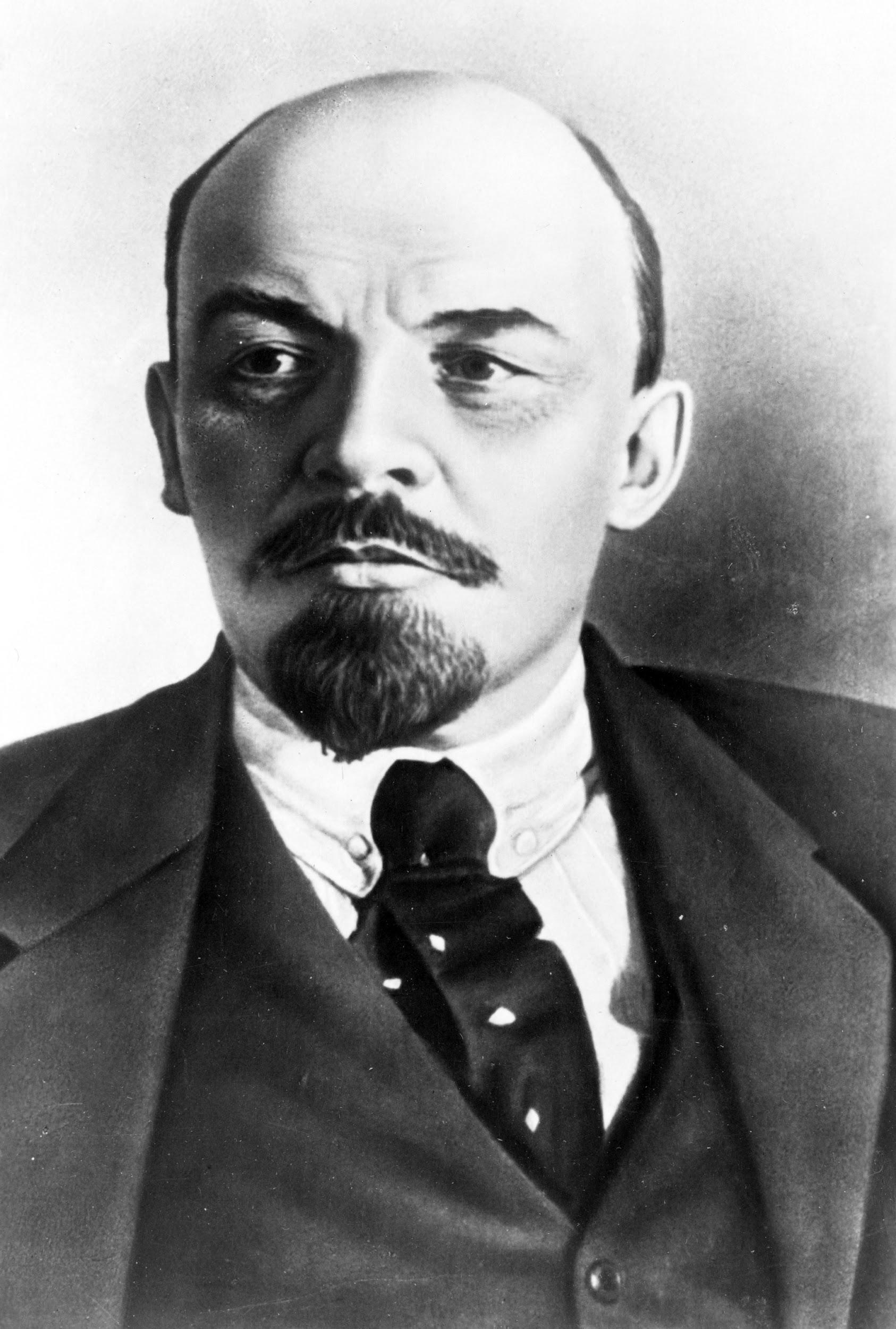 vAmerica turned in after the war again- disillusion
vFear of Communist Russia
vSmall party in US
vBelieved takeover in US
v
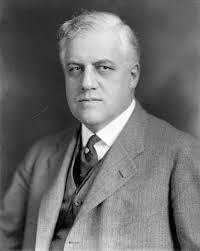 Palmer Raids- 1919-1920- Attorney Gen. A. Mitchell Palmer
vDeported Communists, anti-Communist laws
vUsed against labor unions
vSacco & Vanzetti- 1921
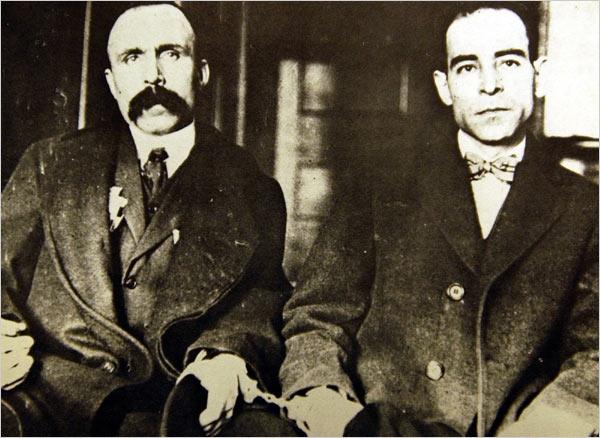 Hoodlums of the KKK
vNew kind of KKK after WWI- antiforeigner
-recruiting boost from “Birth of a Nation”
vSouth & mid-west
v5 million by mid 1920s
vDownfall by late 20s
vembezzlement
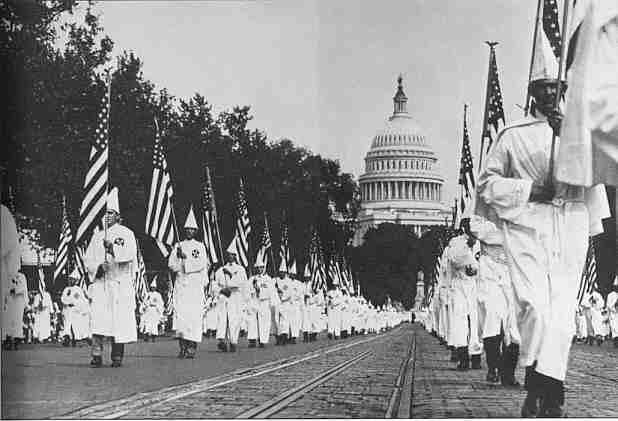 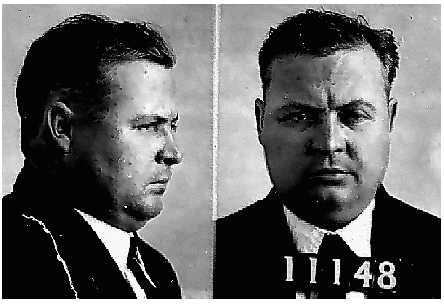 Stemming the Foreign Flood
vImmigrant fears
v800,000 in 1920-21
vSouthern & eastern Europe
vEmergency Quota Act of 1921
vImmigration Act of 1924- further limited immigrants (allowed for more northern & western immigrants)- no Japanese immigrants
vEnd of unrestricted immigration
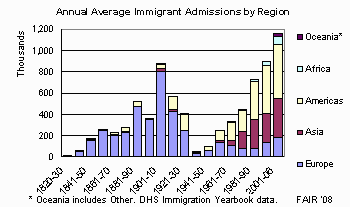 The Prohibition “Experiment”
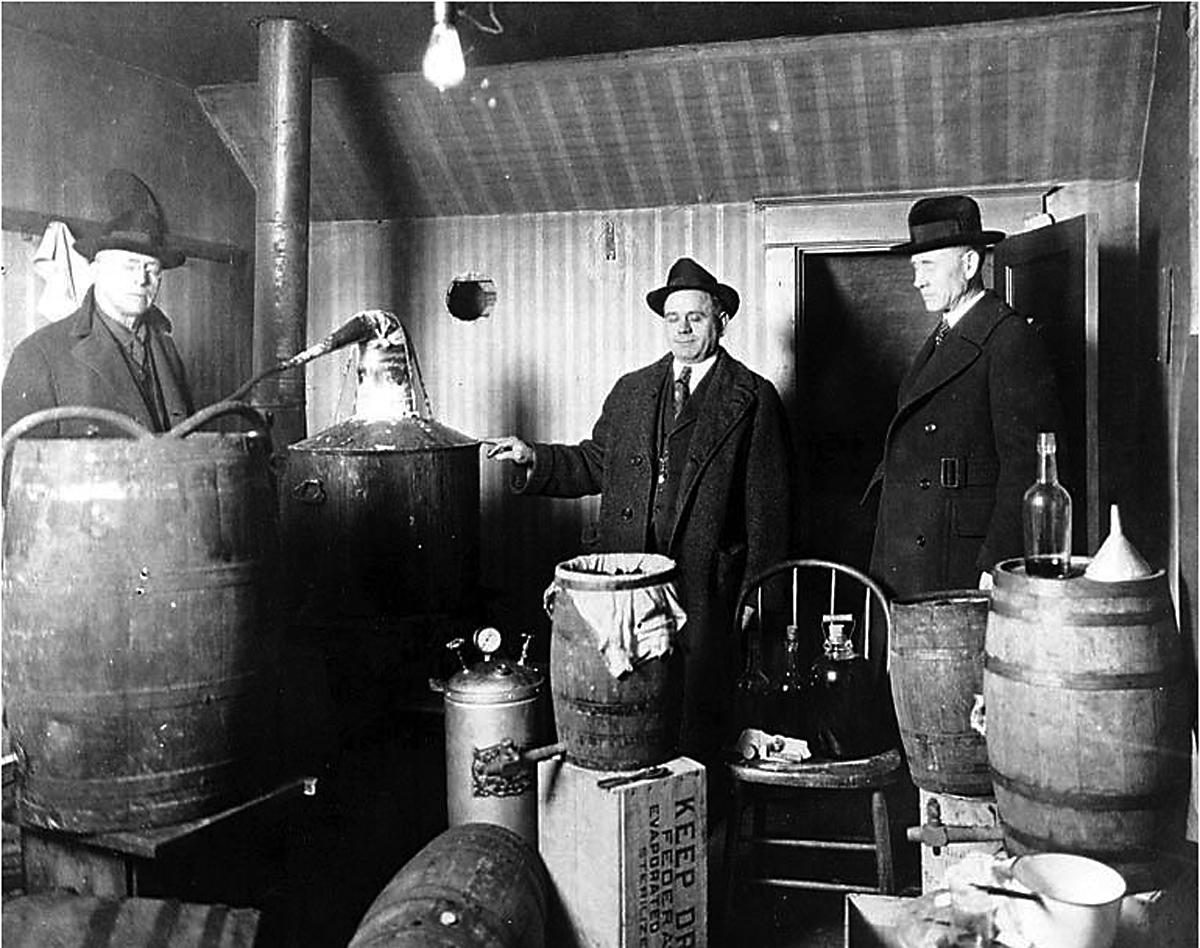 v18th Amen- 1919, Volstead Act- 1920
vSouth & West
vOpposed in Northeast & midwest
vIllegal overnight?
vHypocritical legislators, returning soldiers, poor vs. rich, jazz age youth
vSpeakeasies
vRumrunners, bootleggers, home brew, bathtub gin
vpositives
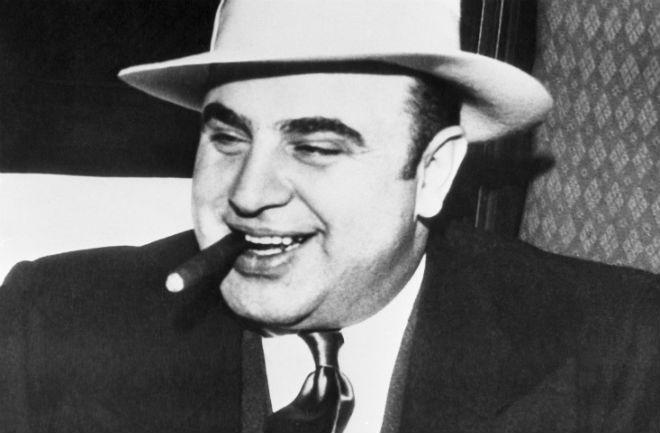 The Golden Age of Gangsterism
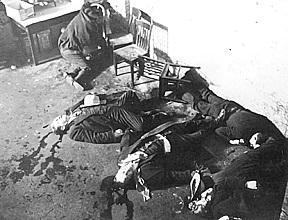 vOrganized crime
vCity wars- Chicago & Scarface Al Capone
vCrooked police
vOther areas of vice for crime
vProtection money
vKidnapping of Lindberg’s son
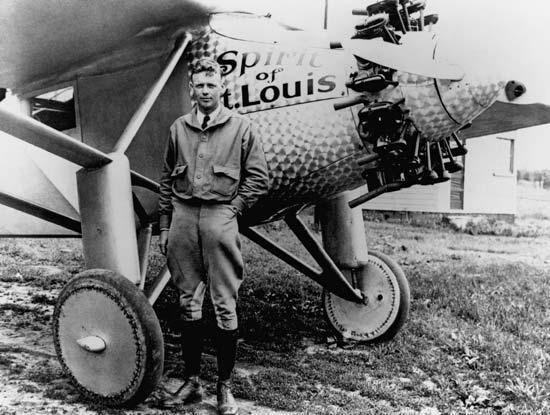 Monkey Business In Tennessee
vIncrease in high school ed. & grad.
vJohn Dewey- learning by doing
v1920s- Fundamentalists vs. Evolutionists
vLaws passed to stop teaching of evolution- TN
vJohn T. Scopes- defended by Clarence Darrow
vProsecuted by William Jennings Bryan
vScopes found guilty- law upheld
vReconciliation b//t Christianity & science
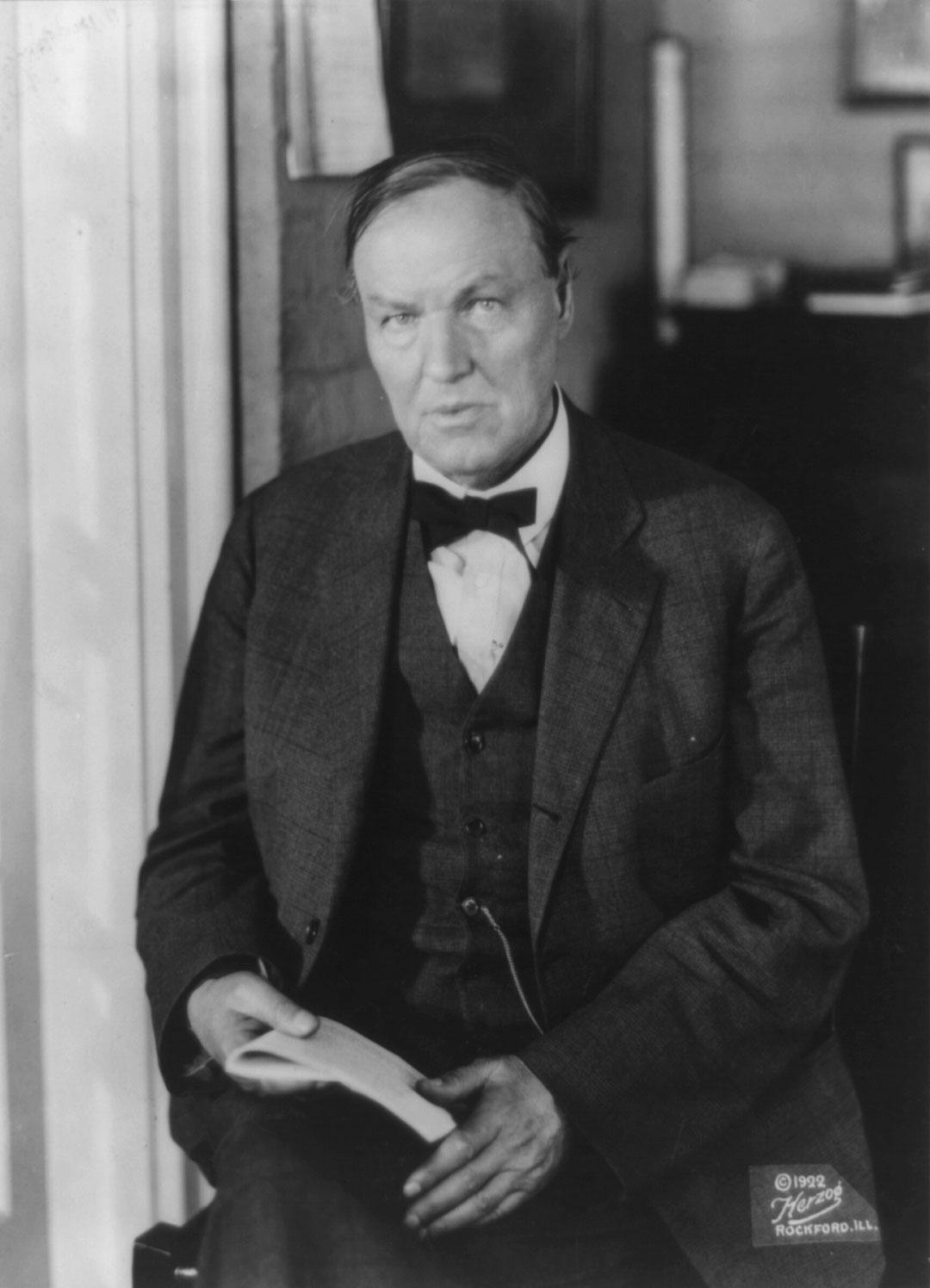 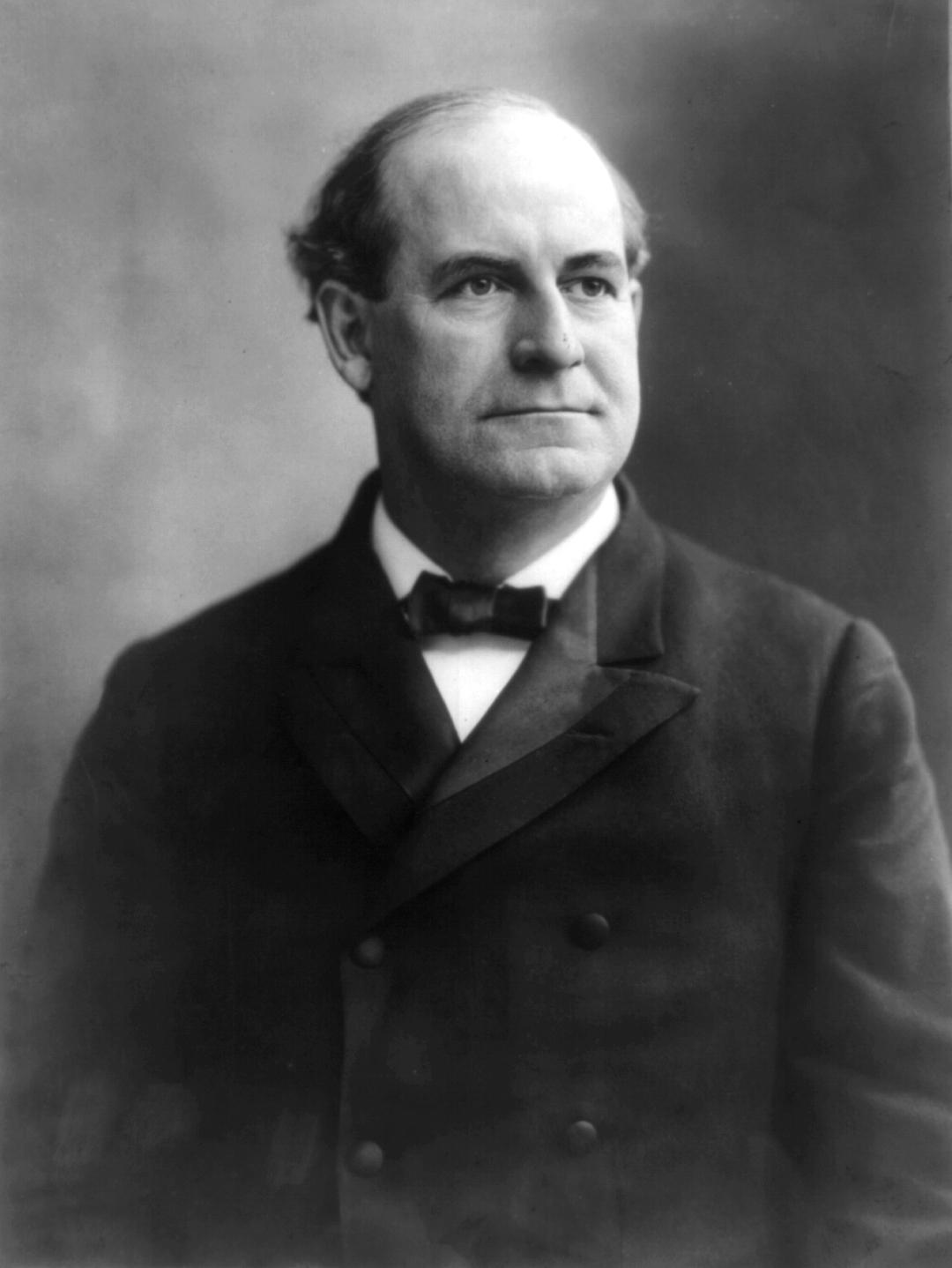 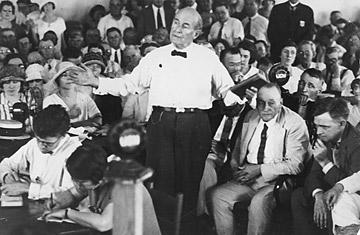 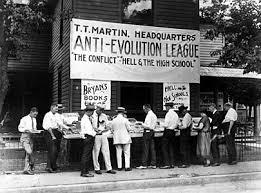 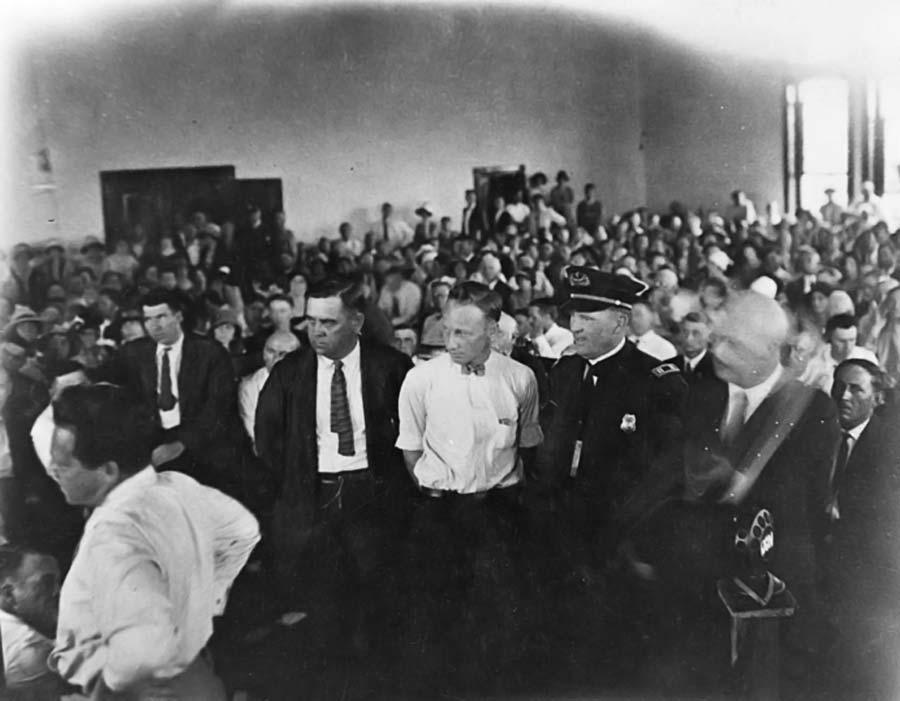 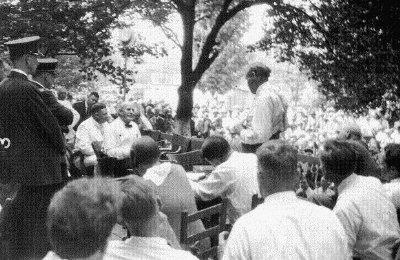 The Mass Consumption Economy
vHuge prosperity of the 20s- US only major power after WWI- Europe depended on US
vEconomic expansion & capital investment
vSec. Of Treasury Andrew Mellon & Henry Ford
vAutomobile
vMarkets?- advertising
vInstallments- credit
vSpectator sports
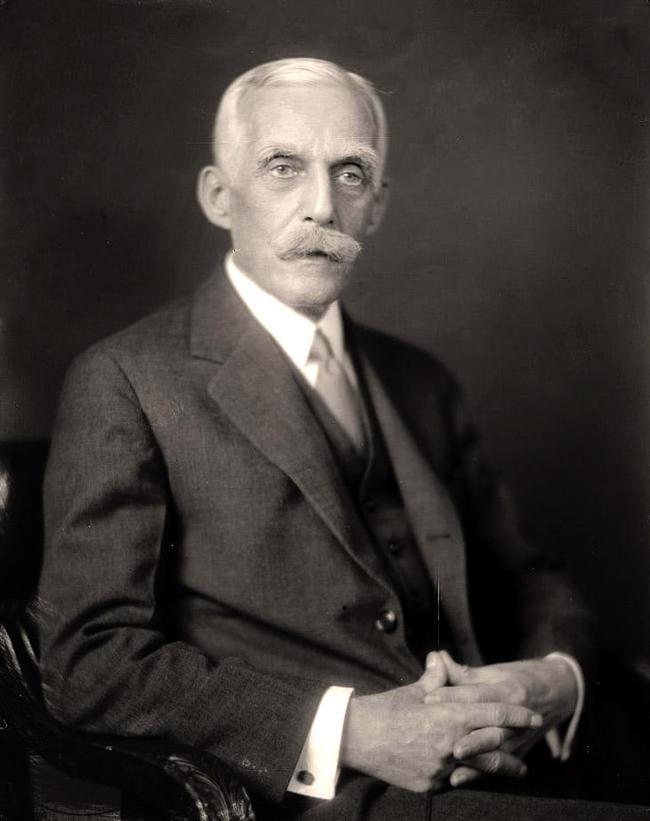 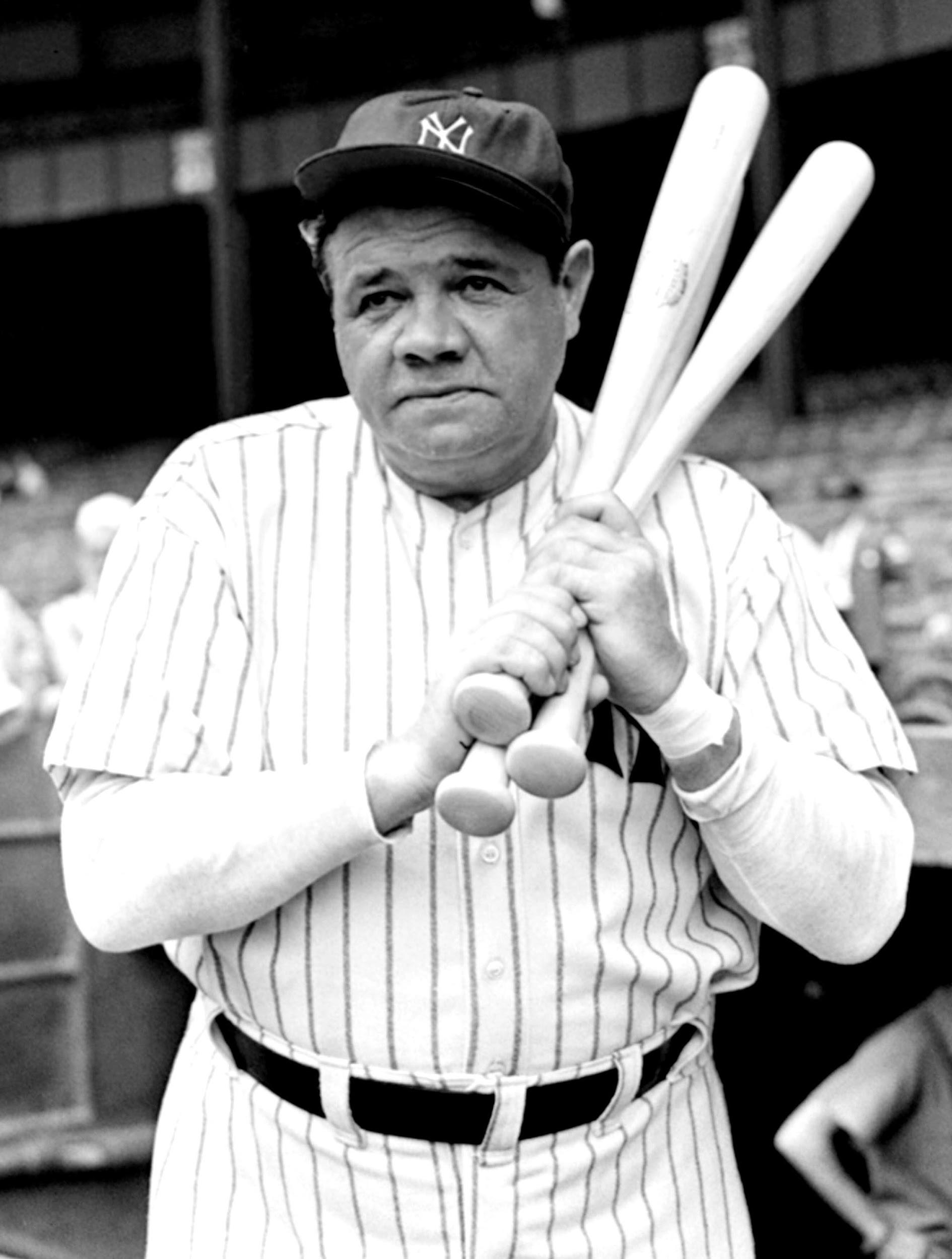 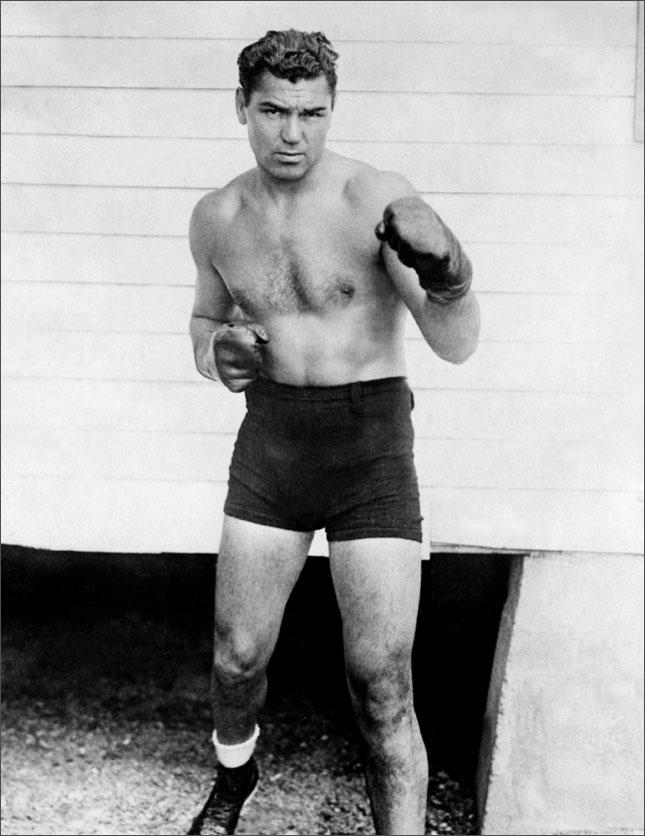 Putting America on Rubber Tires
vAutomobile drove American industrialization of 20th century more than anything
vAssembly line & mass production
vJobs- 6 million
vFrederick Taylor- Taylorism, scientific management
vCars for all- mid 20s- new Ford- $260
vBy 1929- 26 million cars
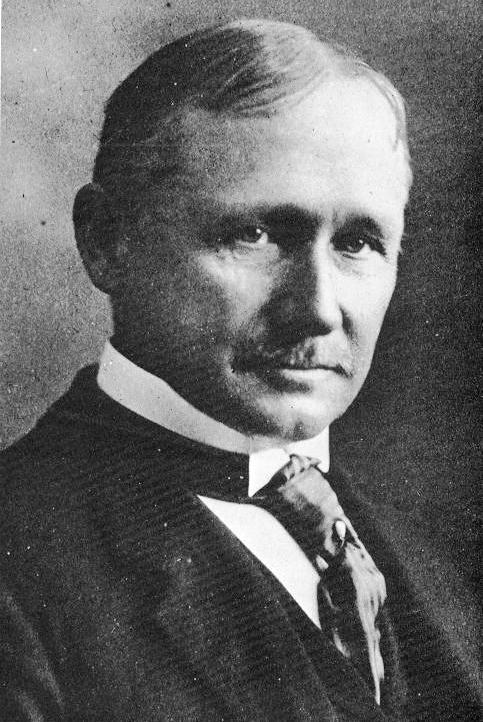 The Advent of the Gasoline Age
vOther industries benefitted
vRR withered
vTransportation of goods
vNew paved roads
vNew freedoms
vMore growth of suburbs
vdangers
										Indianapolis suburb, 1928
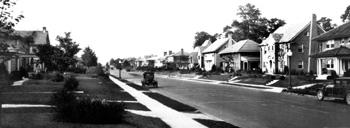 Humans Develop Wings
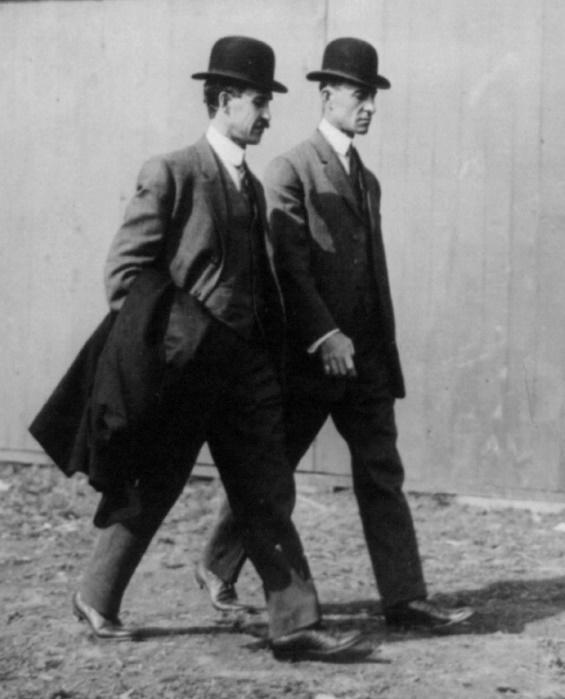 vWright brothers at Kitty Hawk- Dec. 1903
vUse in WWI
vPassenger liners & airmail
vCharles Lindberg’s transatlantic flight- 1927
vBy 30s safer than driving
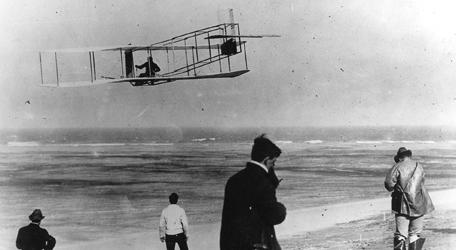 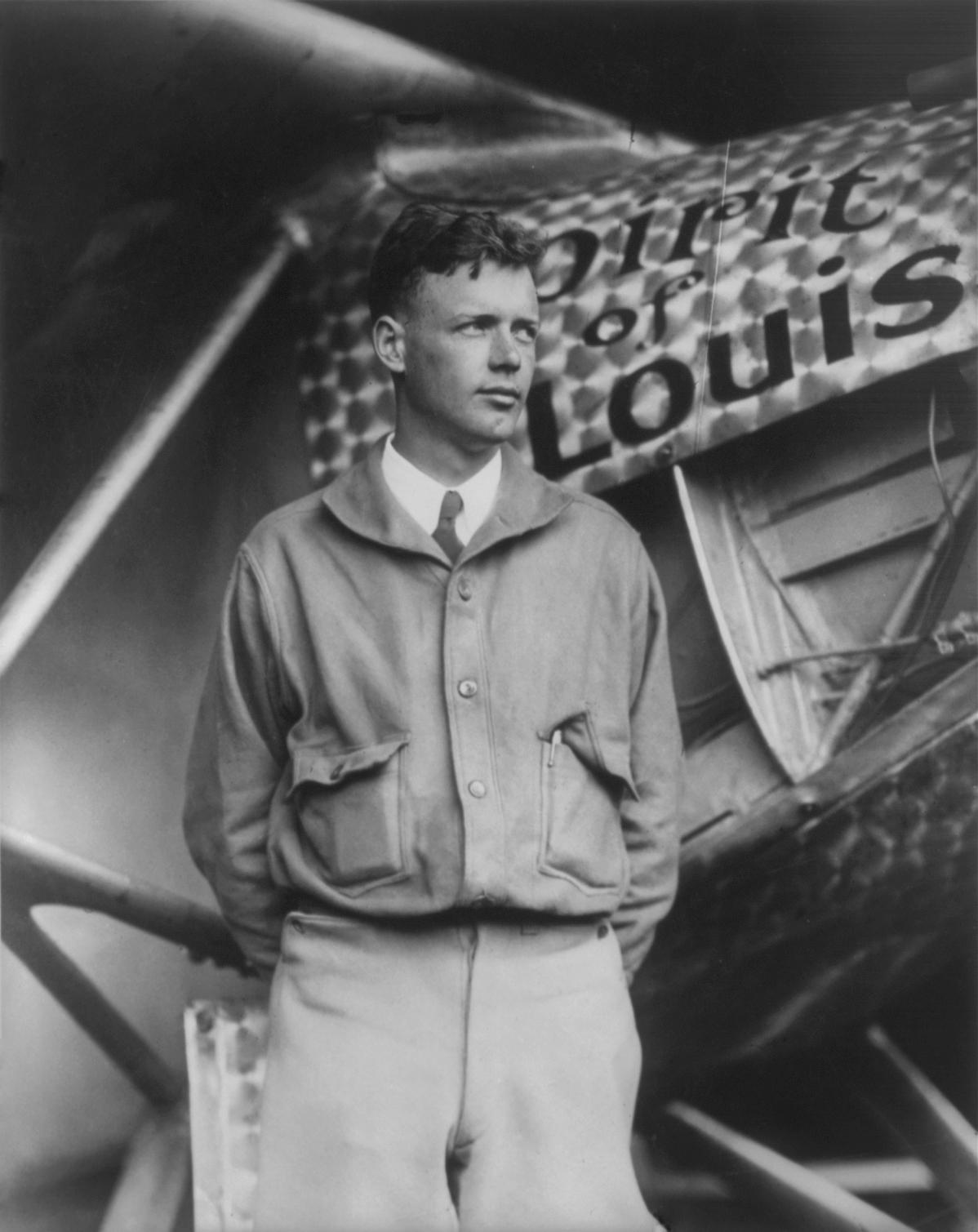 The Radio Revolution
vRadio broadcast- 1890s
vRadio stations common by 1920s- shows & advertising- Amos n Andy
vSports
vPoliticians
vNews
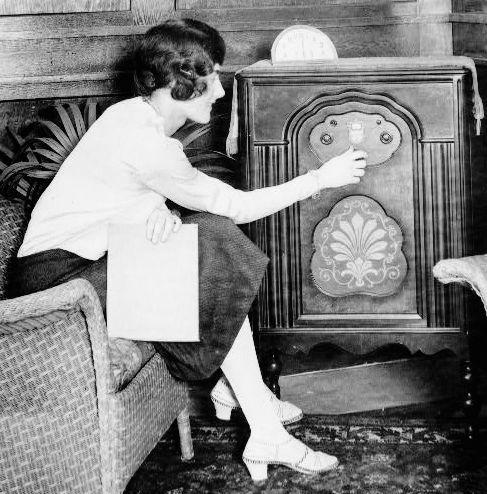 Hollywood’s Filmland Fantasies
v1st moving pictures- Edison- 1890s
v1st story film- 1903- The Great Train Robbery
v1st feature length- 1915- Birth of a Nation
vHollywood
vWWI made movies popular- propaganda
v1st “talkie”- 1927- The Jazz Singer
vMovies began to break down ethnic barriers
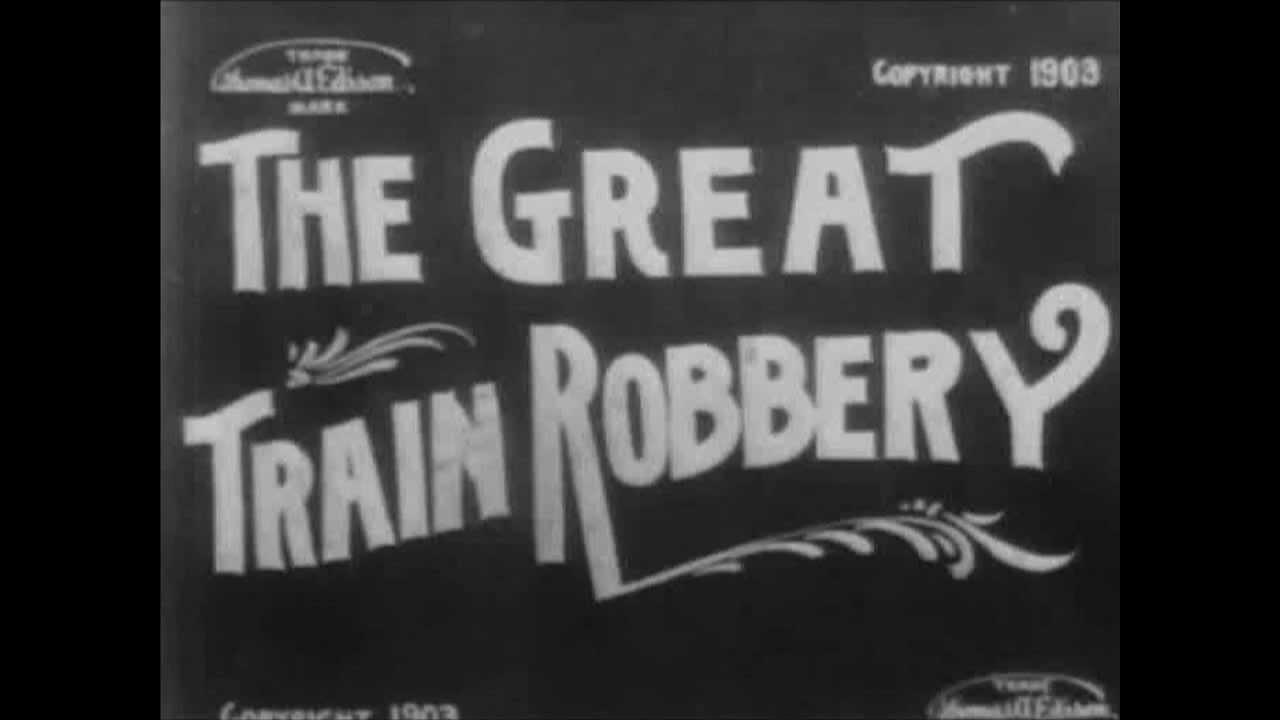 Cultural Liberation
vNew writers- the Lost Generation
vF. Scott Fitzgerald- This Side of Paradise (1920), The Great Gatsby (1925)


vErnest Hemingway- Old Man & the Sea, A Farewell to Arms (1929)

vLangston Hughes- poet- The Weary Blues (1926)

vZora Neale Hurston- Their Eyes Were Watching God (1937)
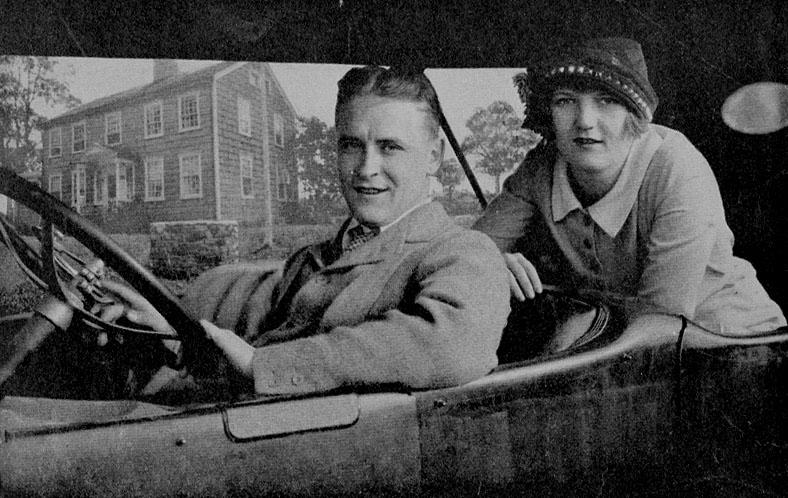 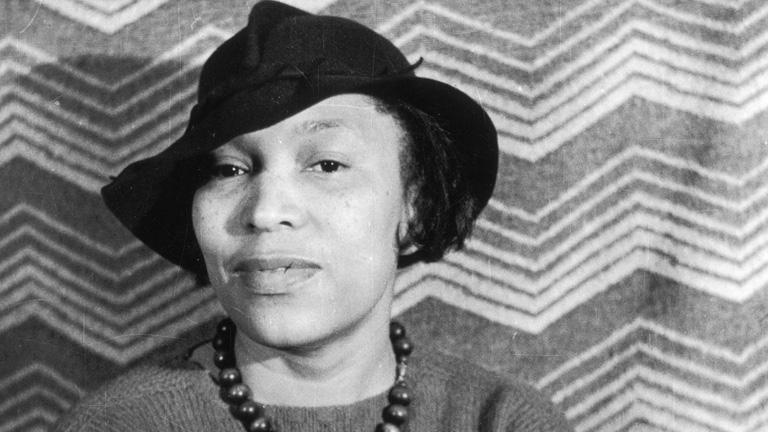 Harry Crosby
Edna St. Vincent Millay
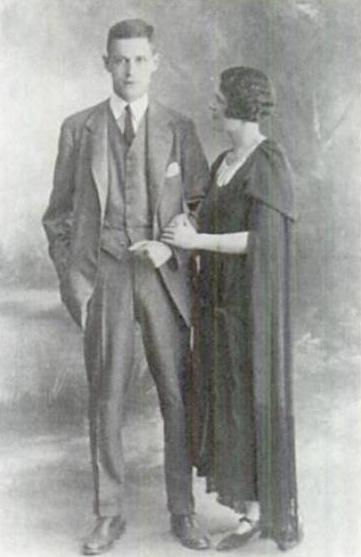 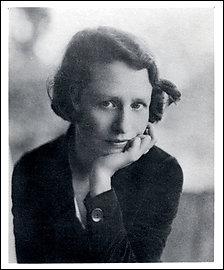 “Babbitry”
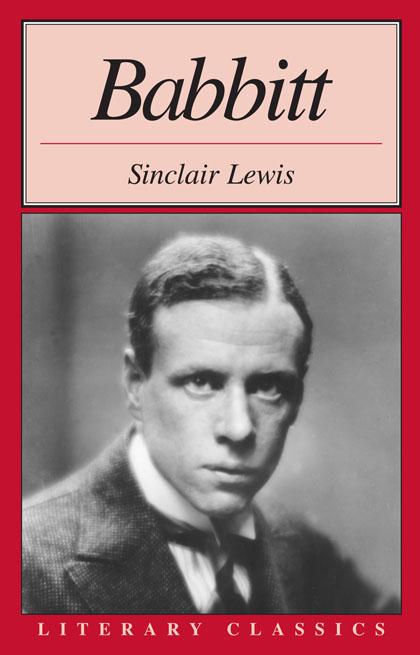 Cultural Liberation
vFrank Lloyd Wright- architecture
vGeorgia O’Keefe- art
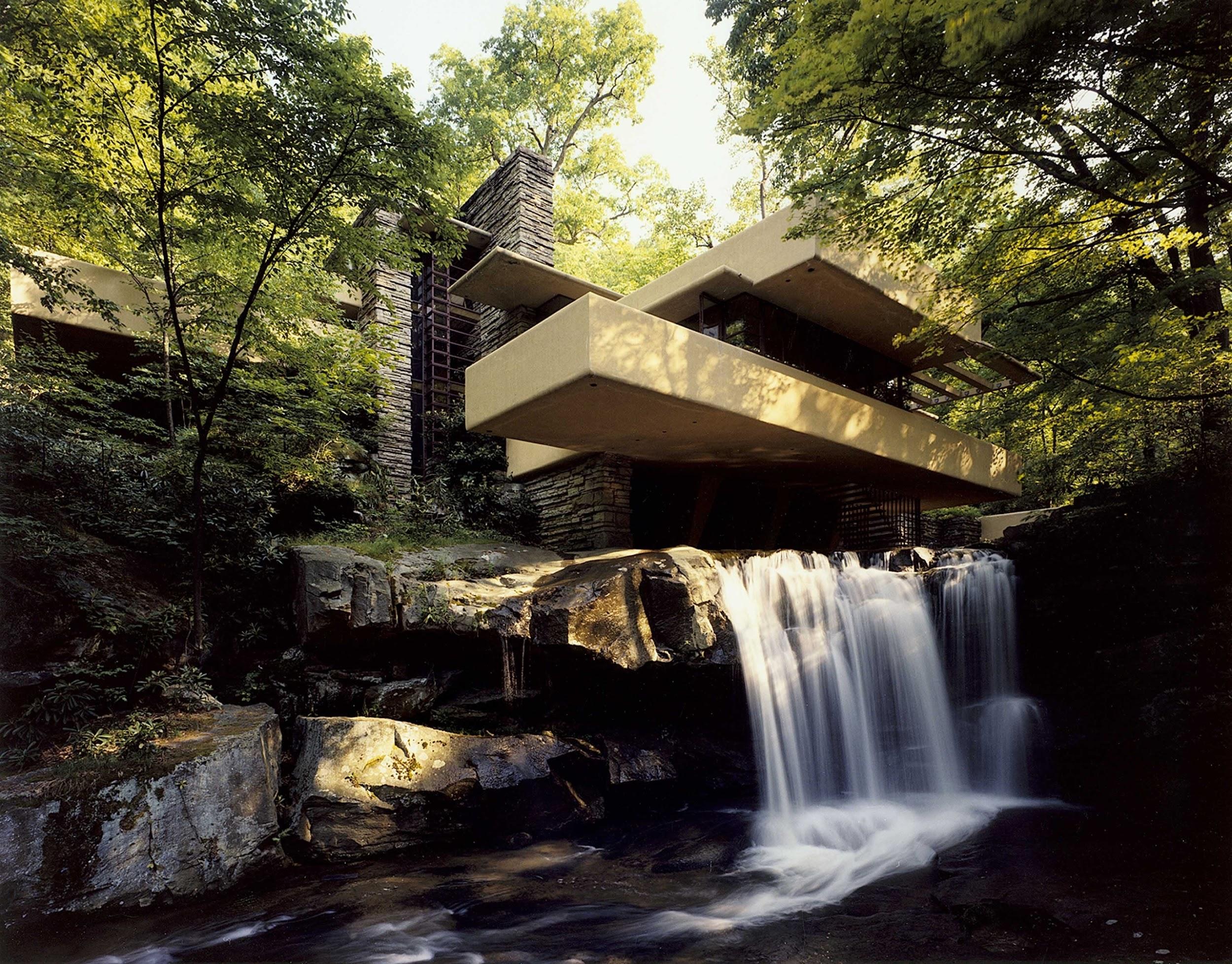 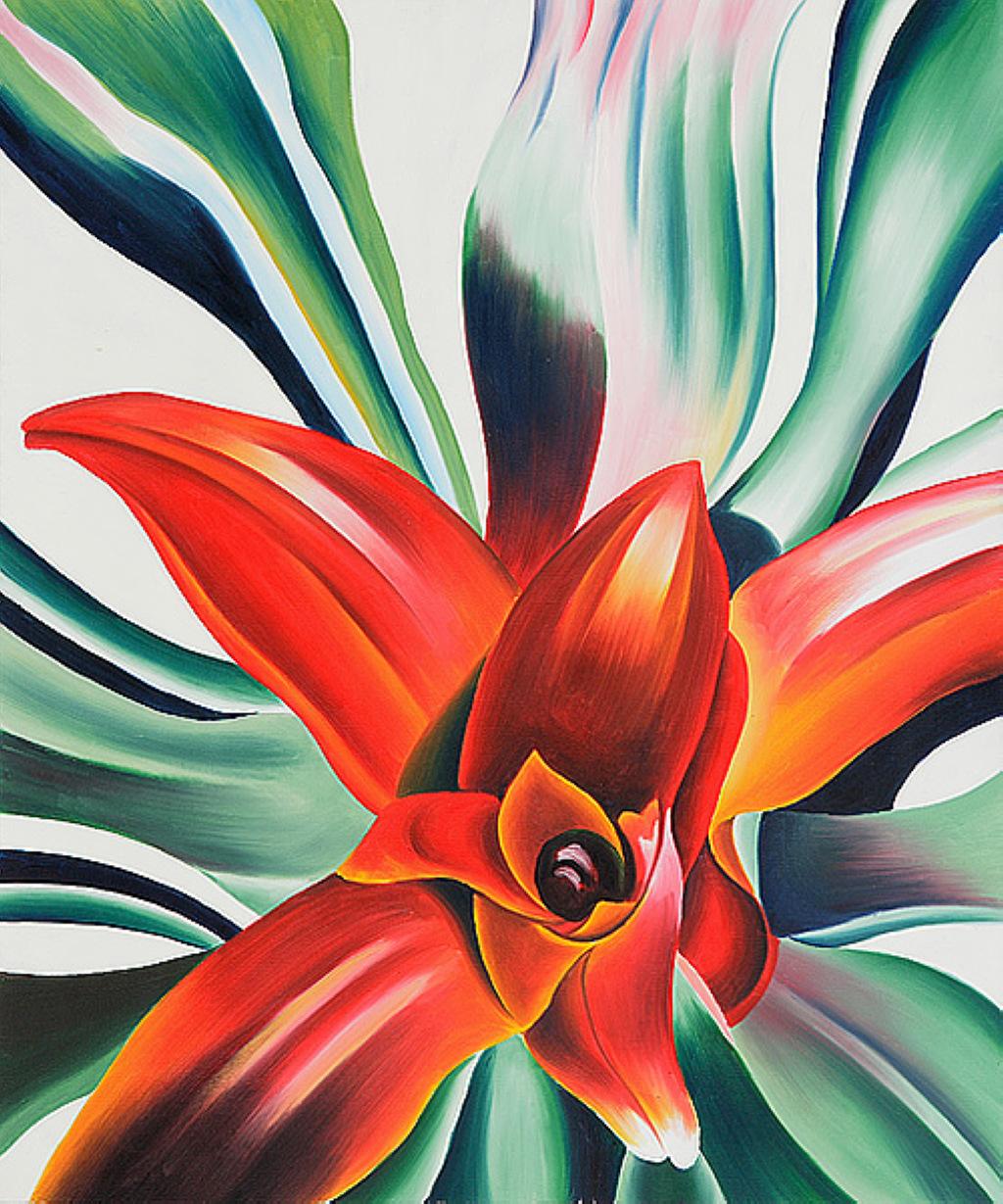 https://www.youtube.com/watch?v=pUpAcPAipDA
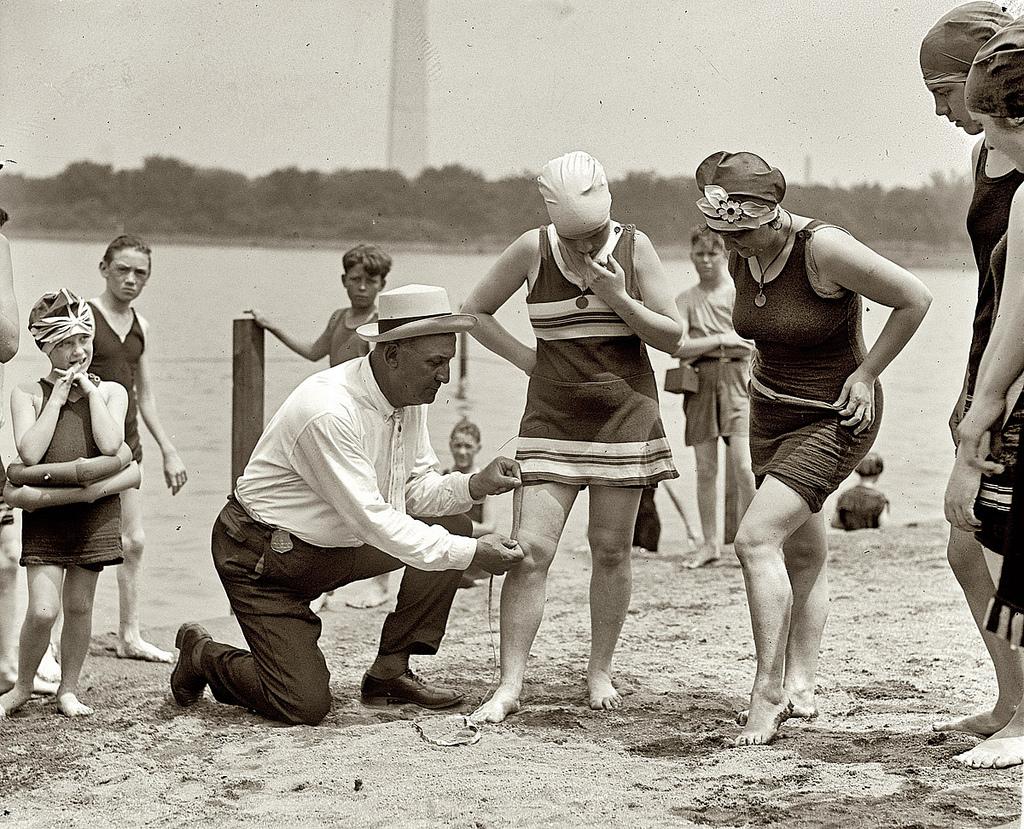 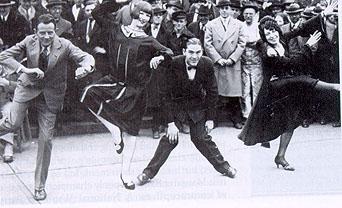 Fundamental Evangelists
Aimee Semple McPherson
Billy Sunday
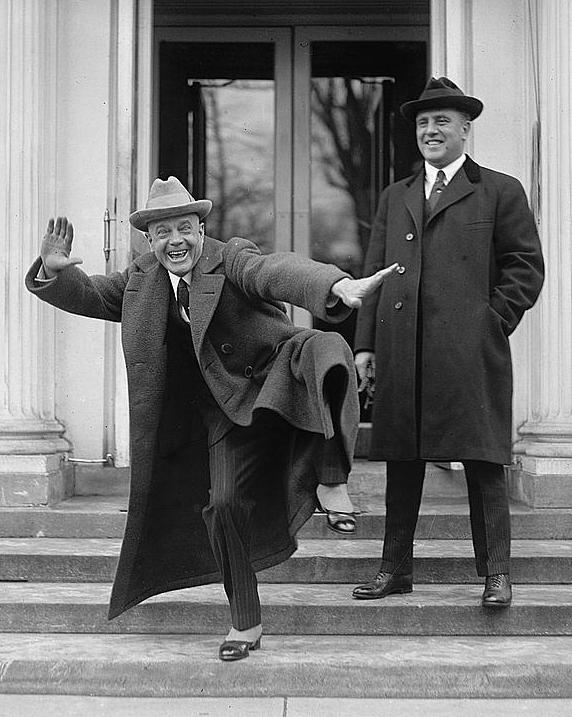 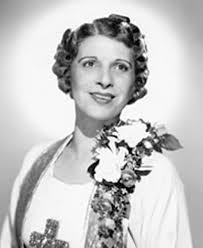 Margaret Sanger
-Trained as a nurse
-championed women’s right to birth control and family planning 
-opened the nation’s first birth control clinic in New York.
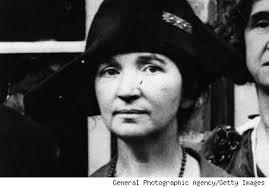 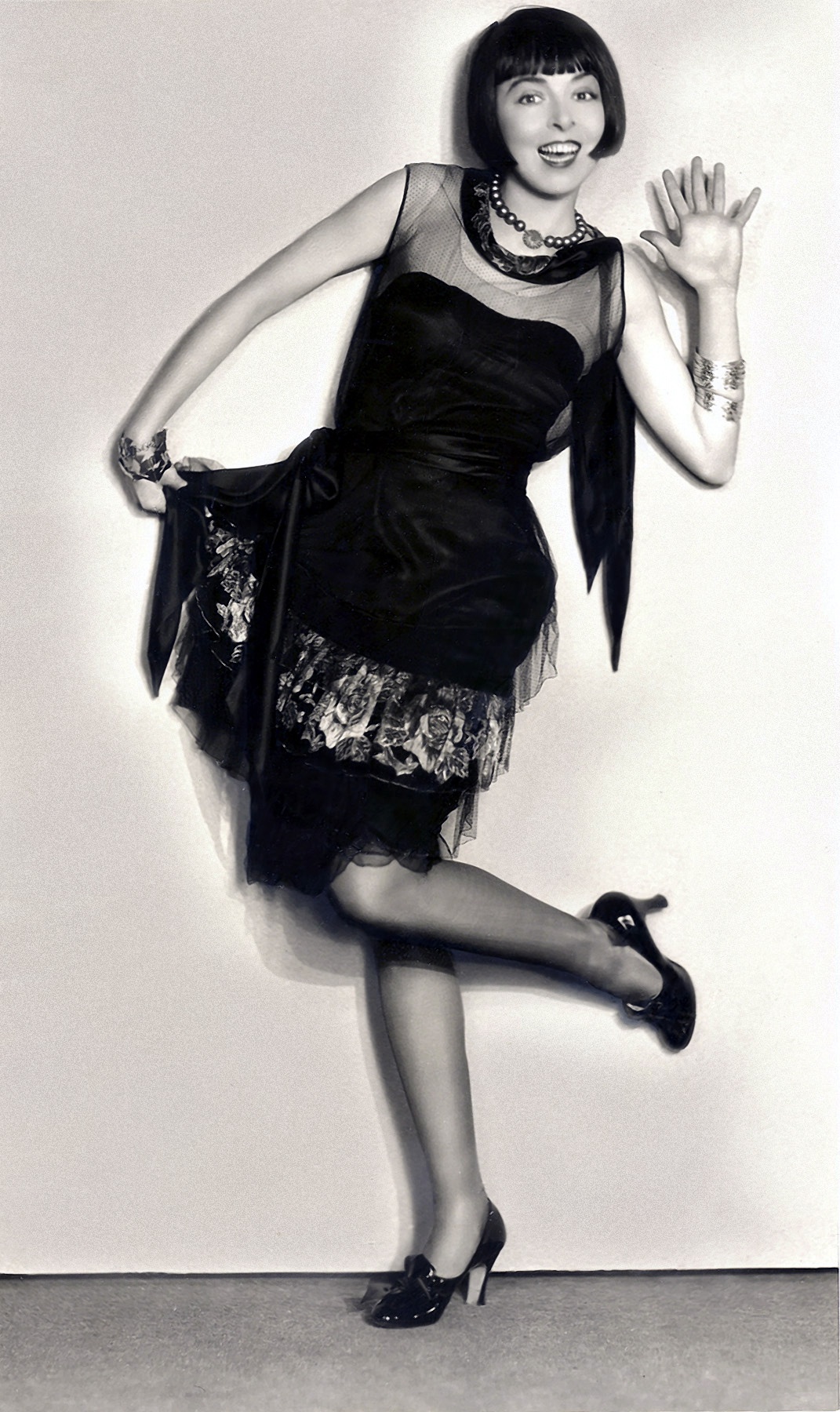 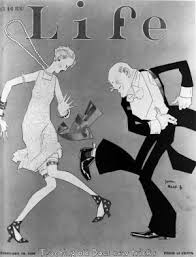 Harlem Renaissance
A Literary and Artistic Movement celebrating African-American Culture
African-Americans had moved North during the Great Migration.    Phrase “Black is beautiful” comes into use
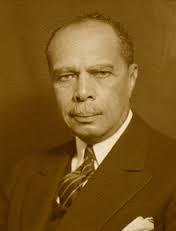 James Weldon Johnson

Marcus Garvey

Bessie Smith
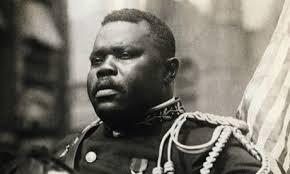 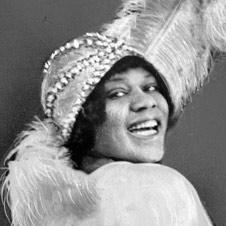 Harlem Renaissance Performers
Paul Robeson – famous stage actor
Louis Armstrong – Jazz


“Duke” Ellington – jazz pianist, composer
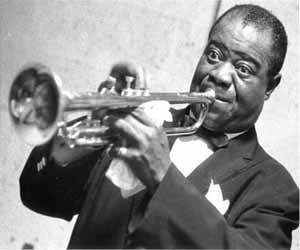 Wall Street’s Big Bull Market
vOverspeculation in real estate & stocks
vBuying on margin- 10% down
vTax burden placed on middle class by Sec. Of Treas. Mellon- allowed rich to keep more money for speculation
vBlamed for Bull Market & eventual downfall
vOverall probusiness govt. of 1920s